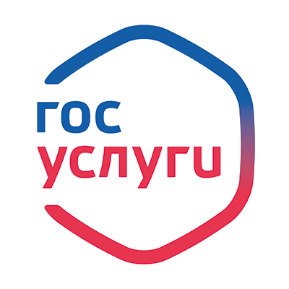 Получение государственных и муниципальных услуг в электронном виде
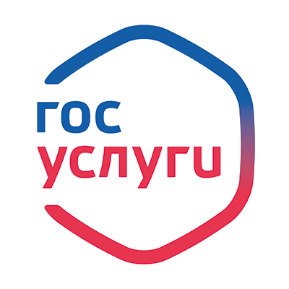 Способы получения государственных и муниципальных услуг
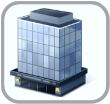 многофункциональном центре (МФЦ)
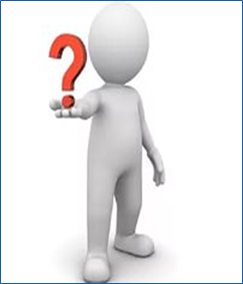 Орган государственной власти или орган местного самоуправления
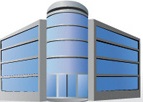 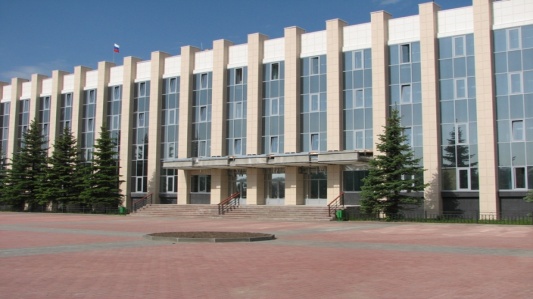 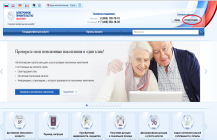 Порталы государственных и муниципальных услуг
Преимущества получения государственных и муниципальных услуг в электронном виде
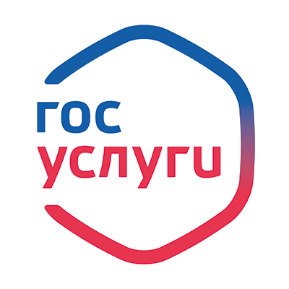 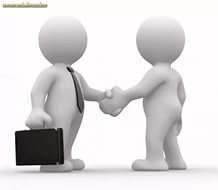 Упрощение процедур взаимодействия граждан и органов власти
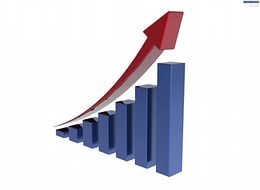 Повышение открытости и эффективности деятельности органов власти
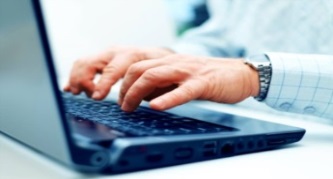 Возможность получения услуг без лишних временных и финансовых затрат
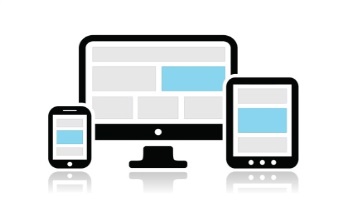 Получение услуг с домашнего компьютера, мобильных устройств: планшетов, мобильных телефонов
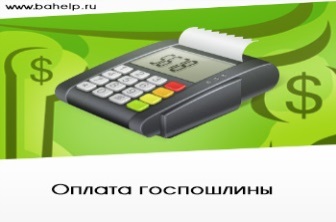 Возможность онлайн оплаты пошлин, штрафов, налогов
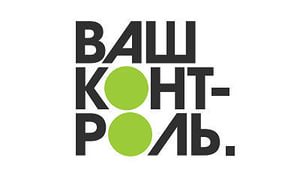 Оценка качества оказания государственных и муниципальных услуг
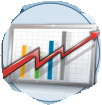 Повышение качества жизни
Справочная информация о Едином портале госуслуг
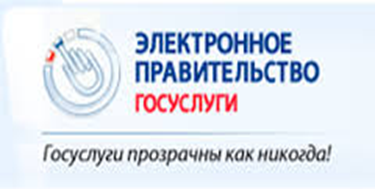 http://www.gosuslugi.ru
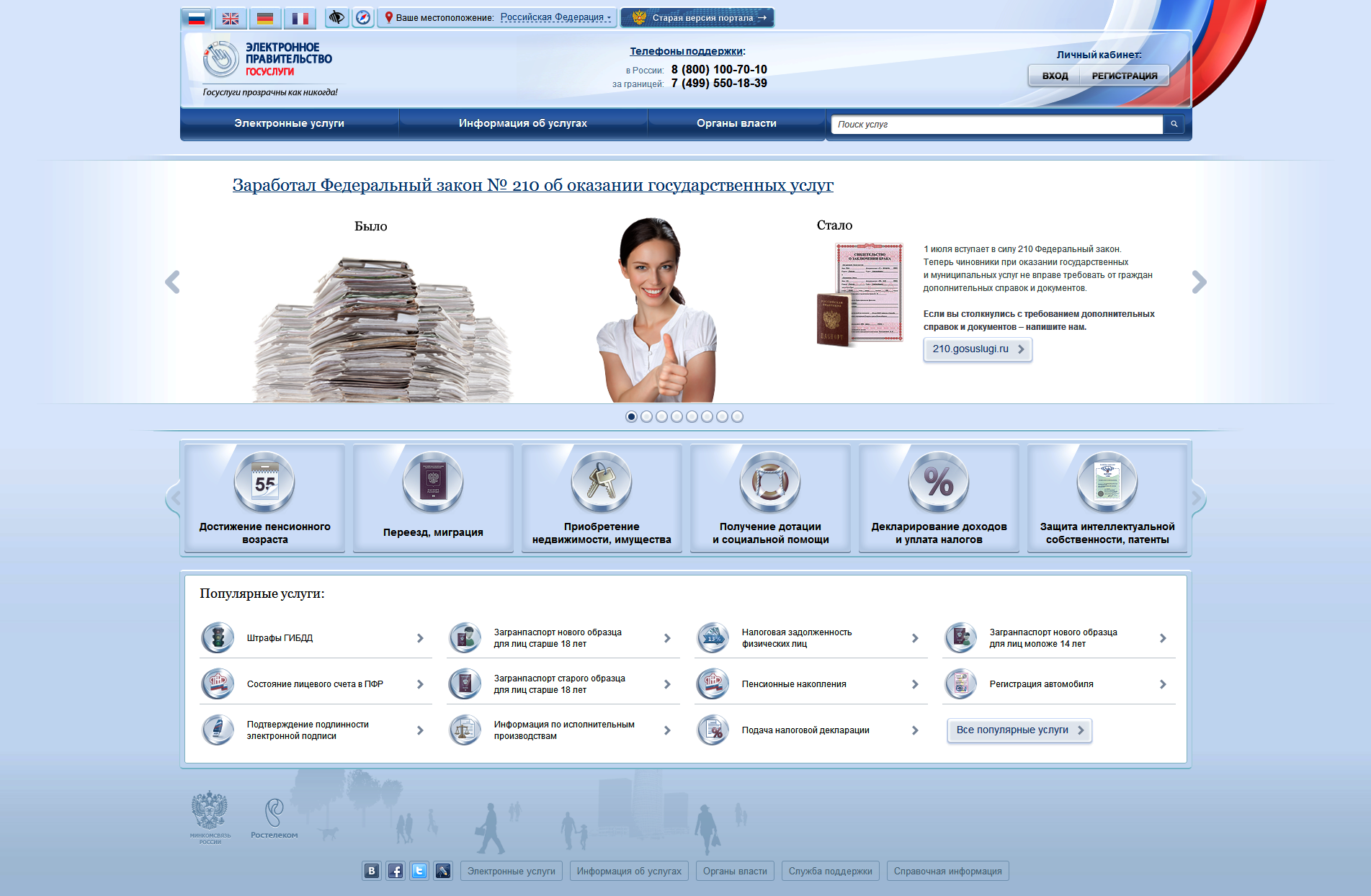 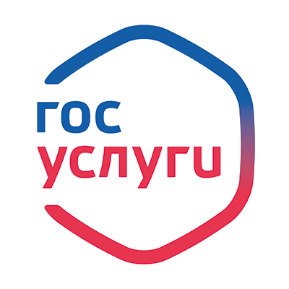 Сферы электронных услуг
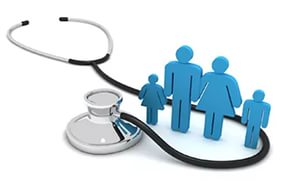 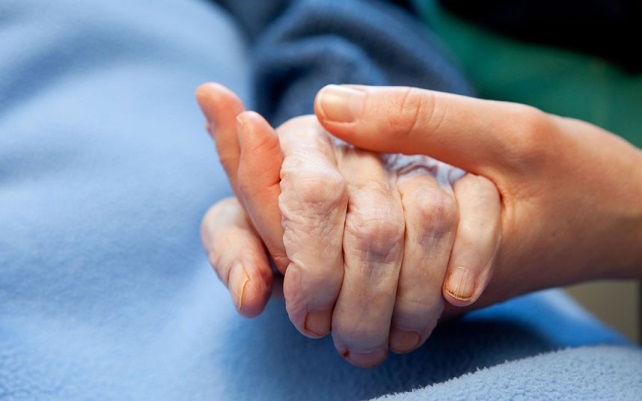 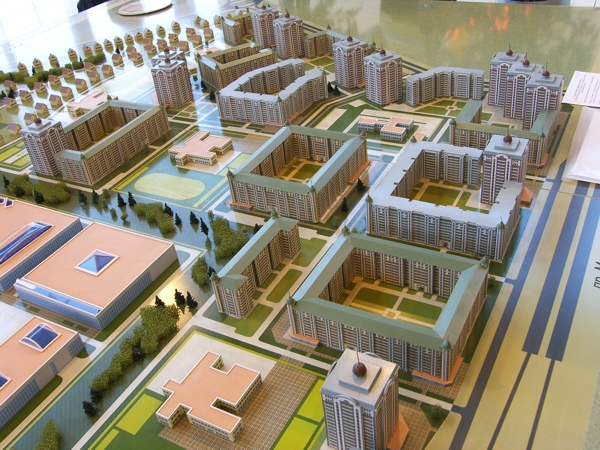 Градостроительство
Социальная защита
Здравоохранение
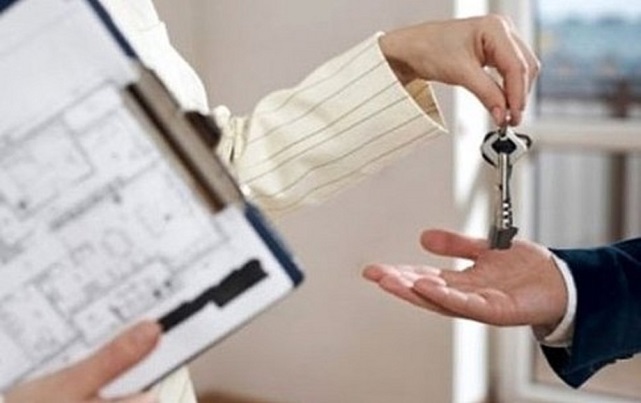 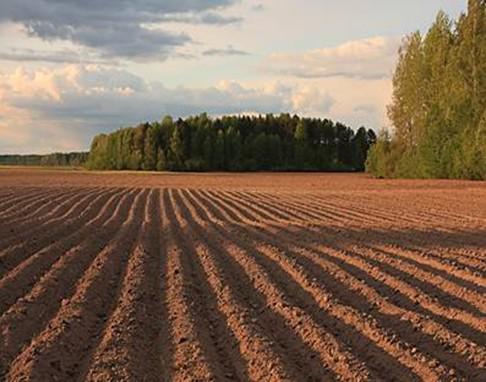 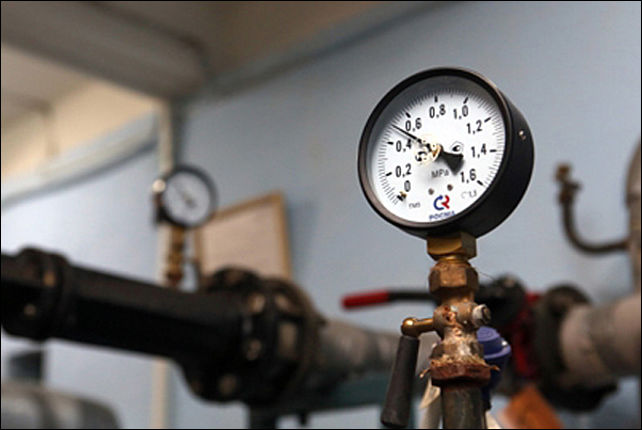 Имущество
Земельные ресурсы
ЖКХ
Для получения услуг в электронном виде - зарегистрируйся в системе электронного правительства
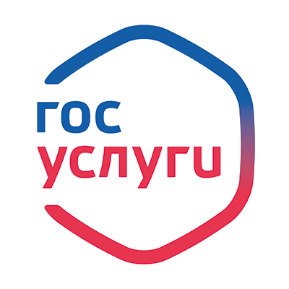 Самостоятельная регистрация
3
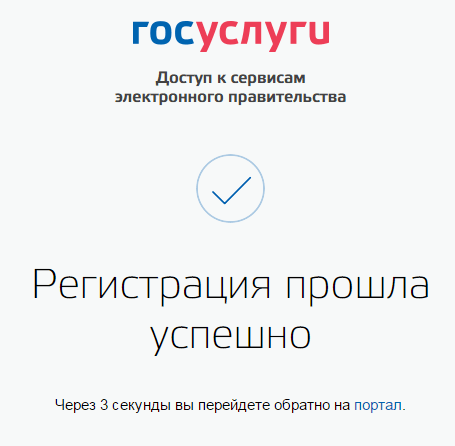 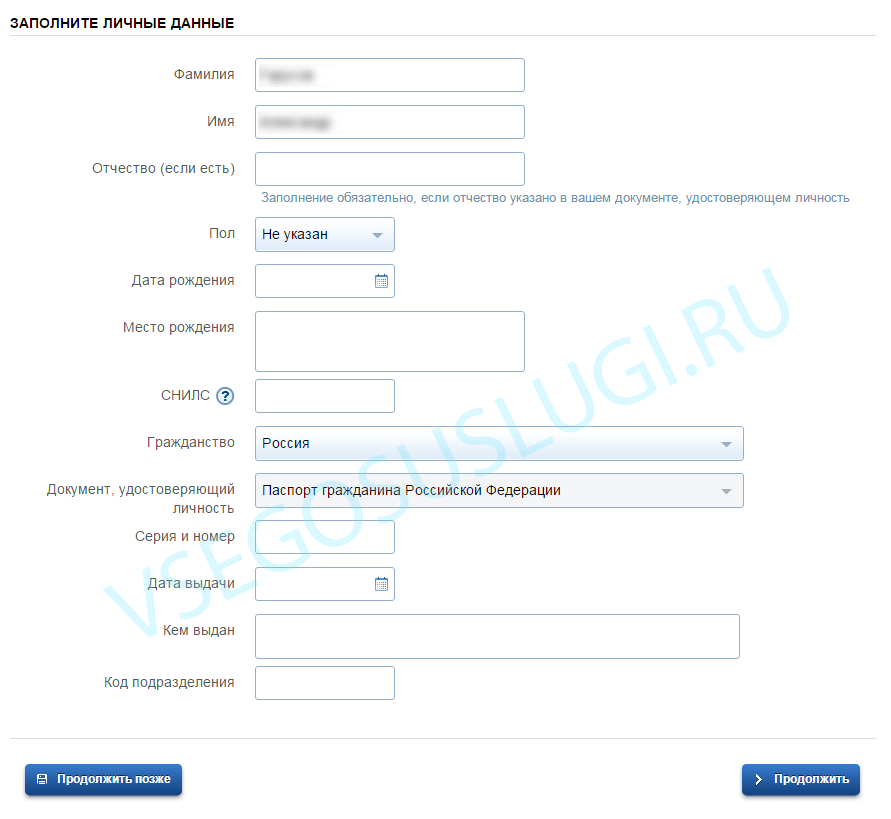 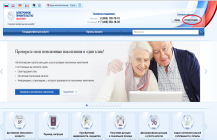 2
1
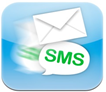 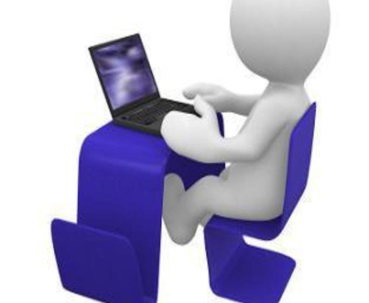 Заполнение персональных данных в личном кабинете на gosuslugi.ru
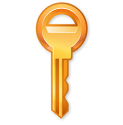 Получение СМС с кодом доступа
4
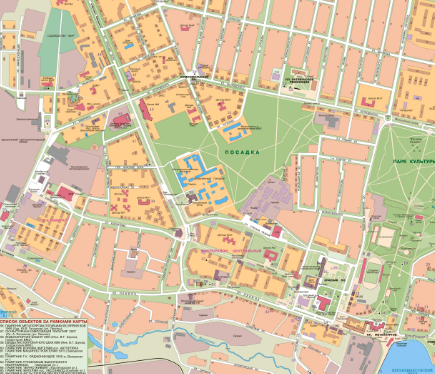 Регистрация на gosuslugi.ru с помощью домашнего ПК
5
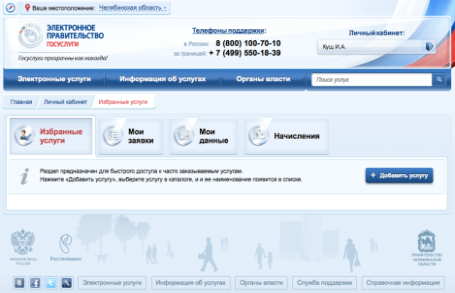 Обращение в центр обслуживания пользователей ЕСИА за подтверждением регистрации
Доступны все услуги в электронном виде
Регистрация на едином портале государственных и муниципальных услуг
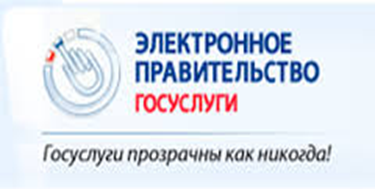 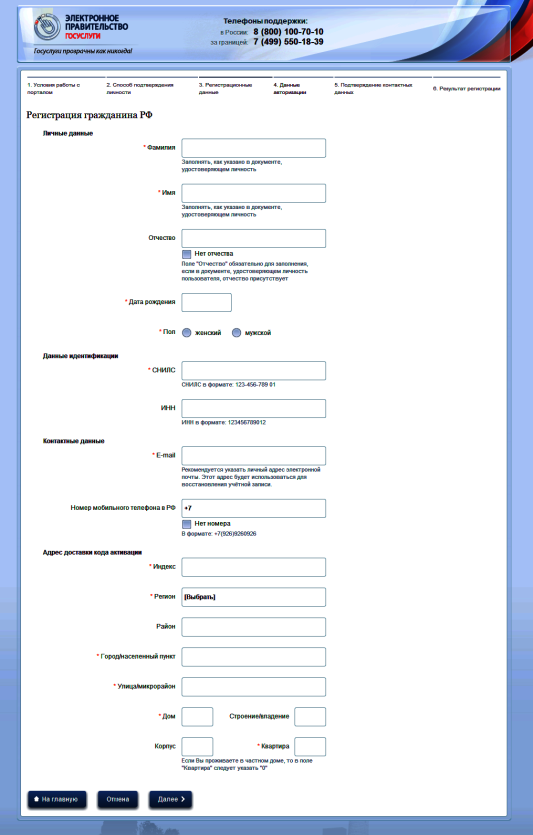 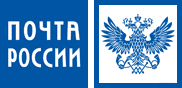 получение кода
активации заказным
письмом
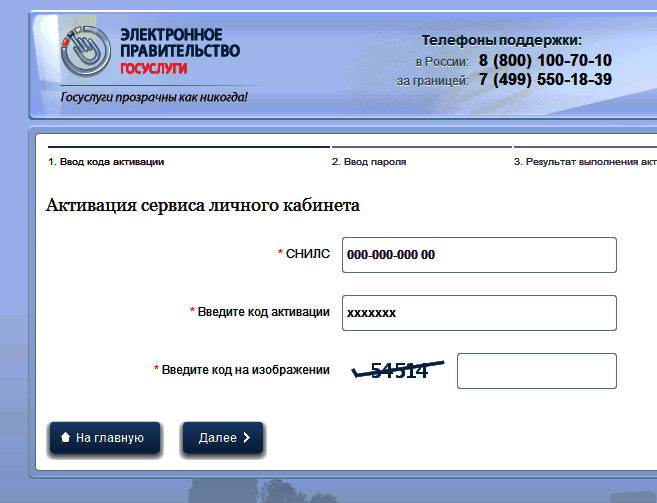 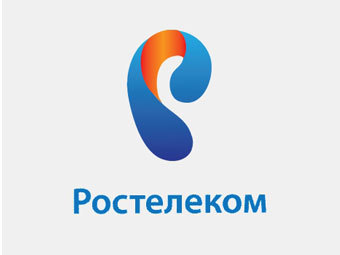 ввод кода на сайте
для активации
получение кода
активации в
офисе Ростелеком
регистрация на
сайте с вводом СНИЛС
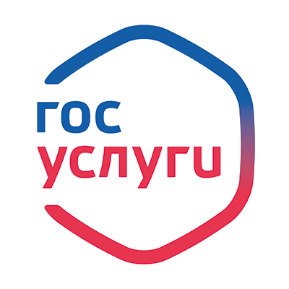 Пользователю gosuslugi.ru доступны услуги в электронном виде
Запись ребенка 
в детский сад
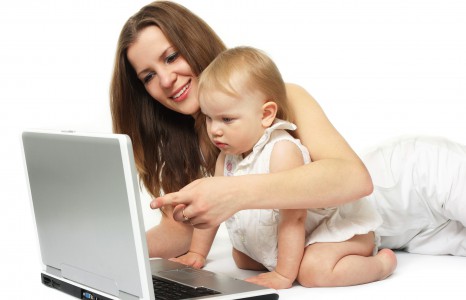 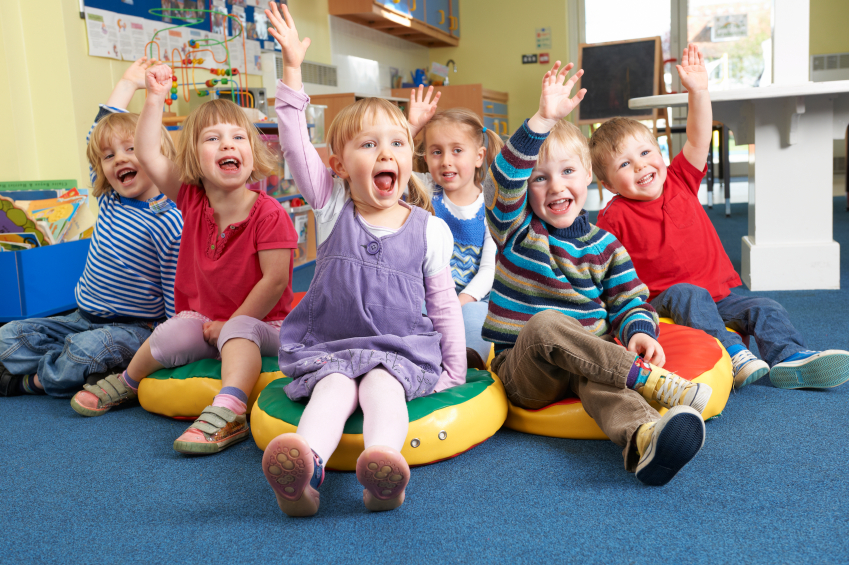 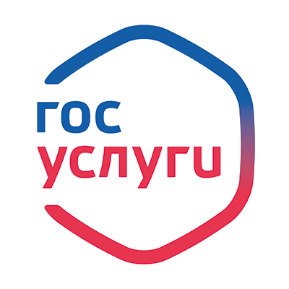 Пользователю gosuslugi.ru доступны услуги в электронном виде
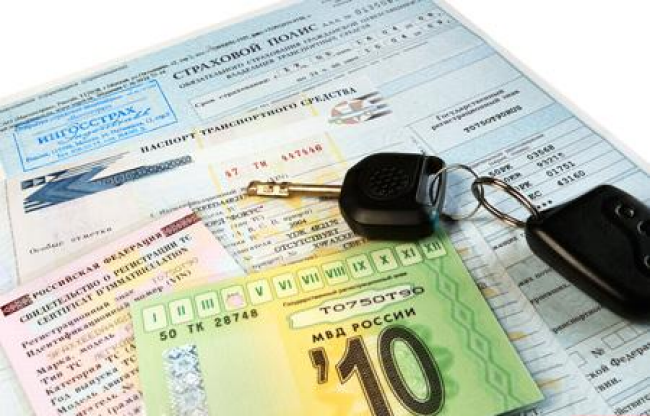 Регистрация автомобиля
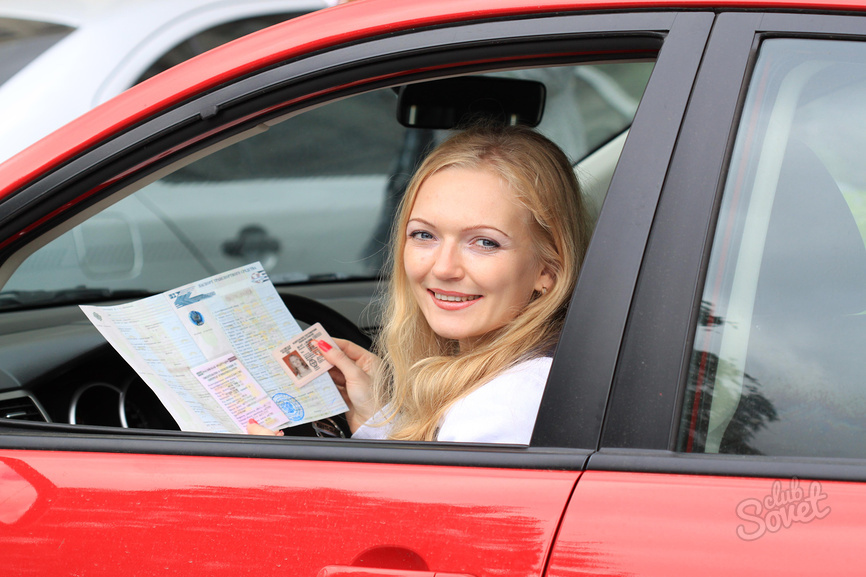 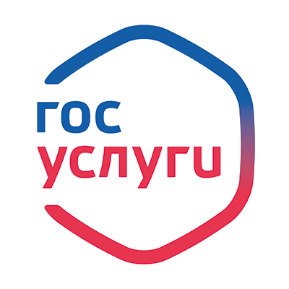 Пользователю gosuslugi.ru доступны услуги в электронном виде
Получение заграничного паспорта
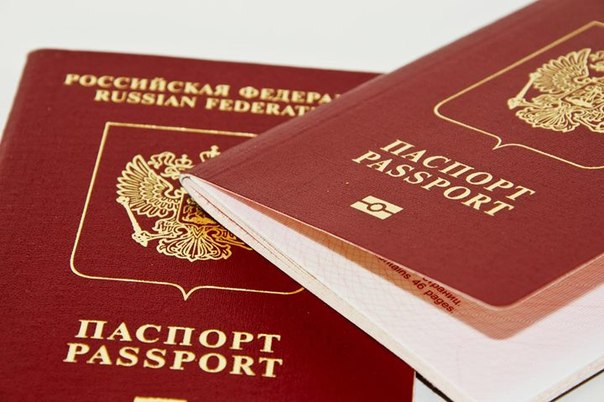 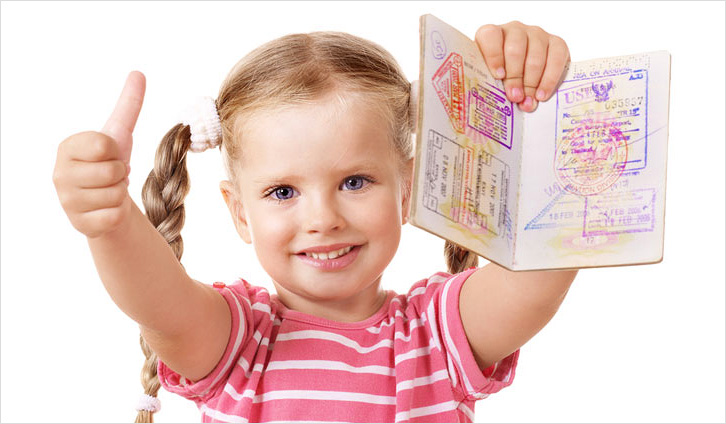 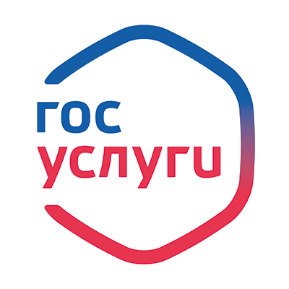 Пользователю gosuslugi.ru доступны услуги в электронном виде
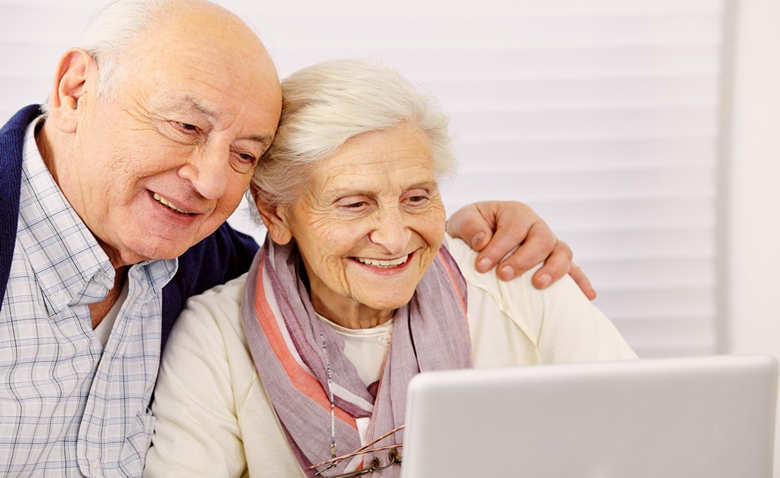 Проверка пенсионных накоплений
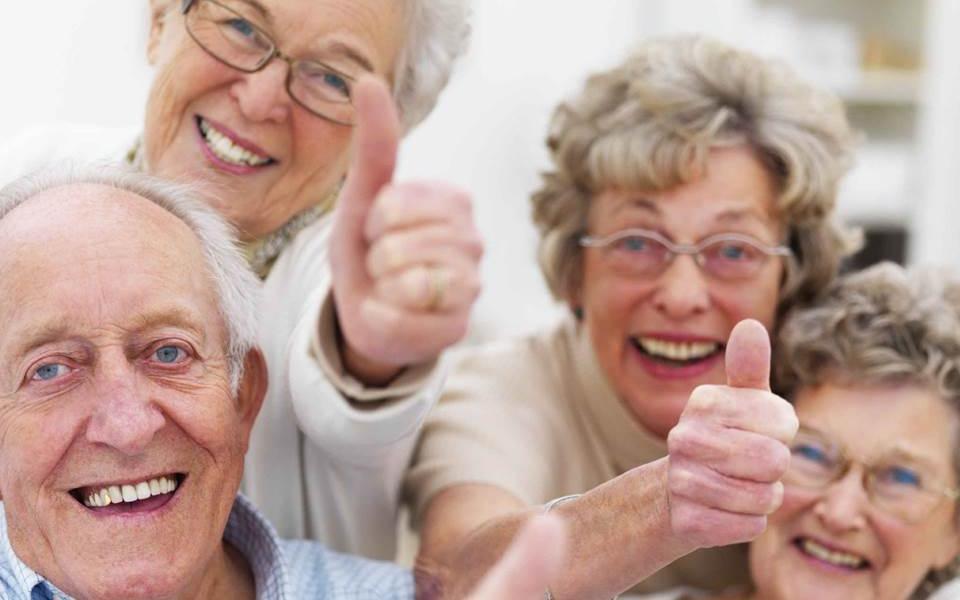 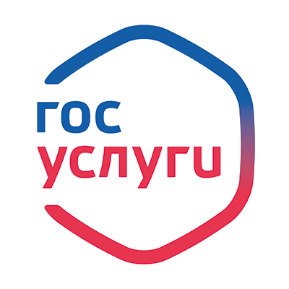 Пользователю gosuslugi.ru доступны услуги в электронном виде
Проверка налоговых задолженностей  и другие услуги
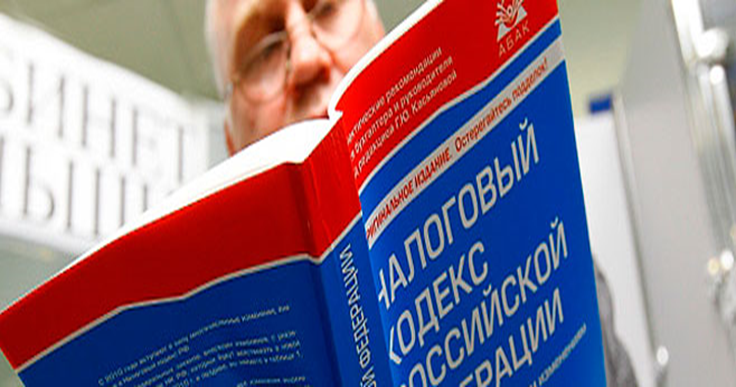 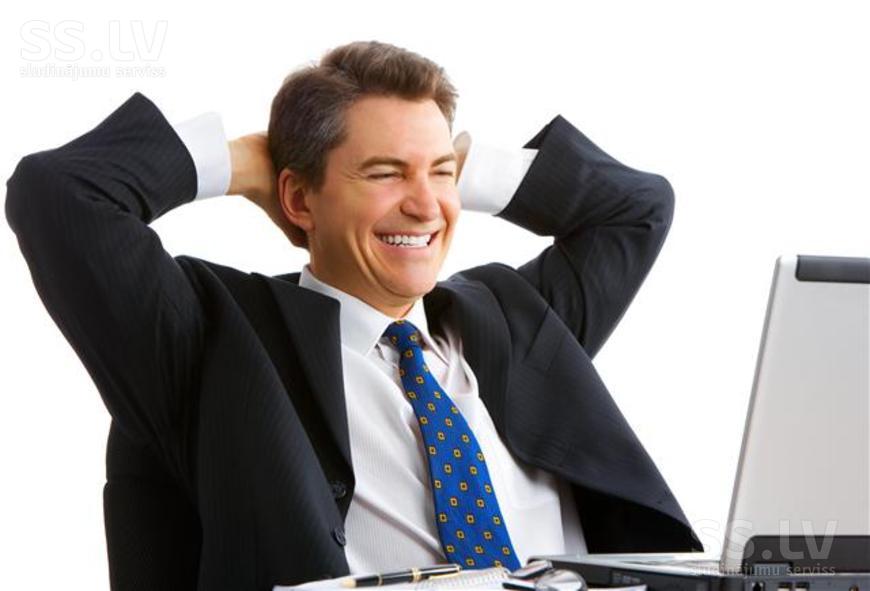 Учетная запись в системе электронного правительства является ключом входа в личный кабинет на других информационных ресурсах
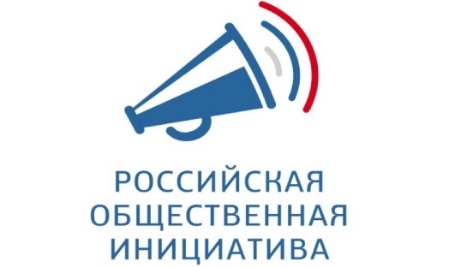 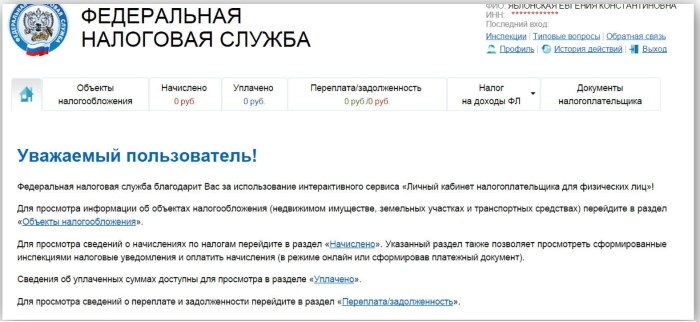 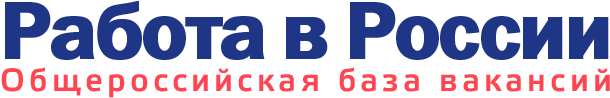 сайт общественных инициатив
личный кабинет 
ФНС
Портал ТРУД ВСЕМ
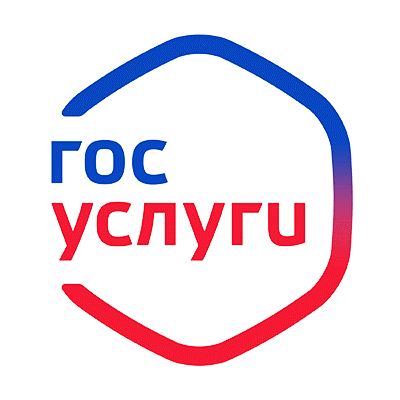 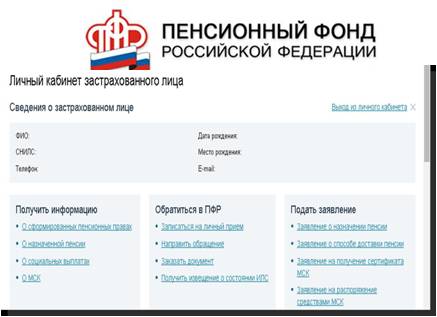 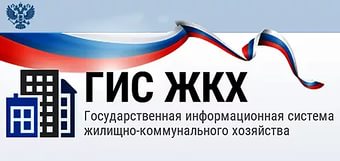 один пароль!
Портал ГИС
 ЖКХ
личный кабинет 
ПФР
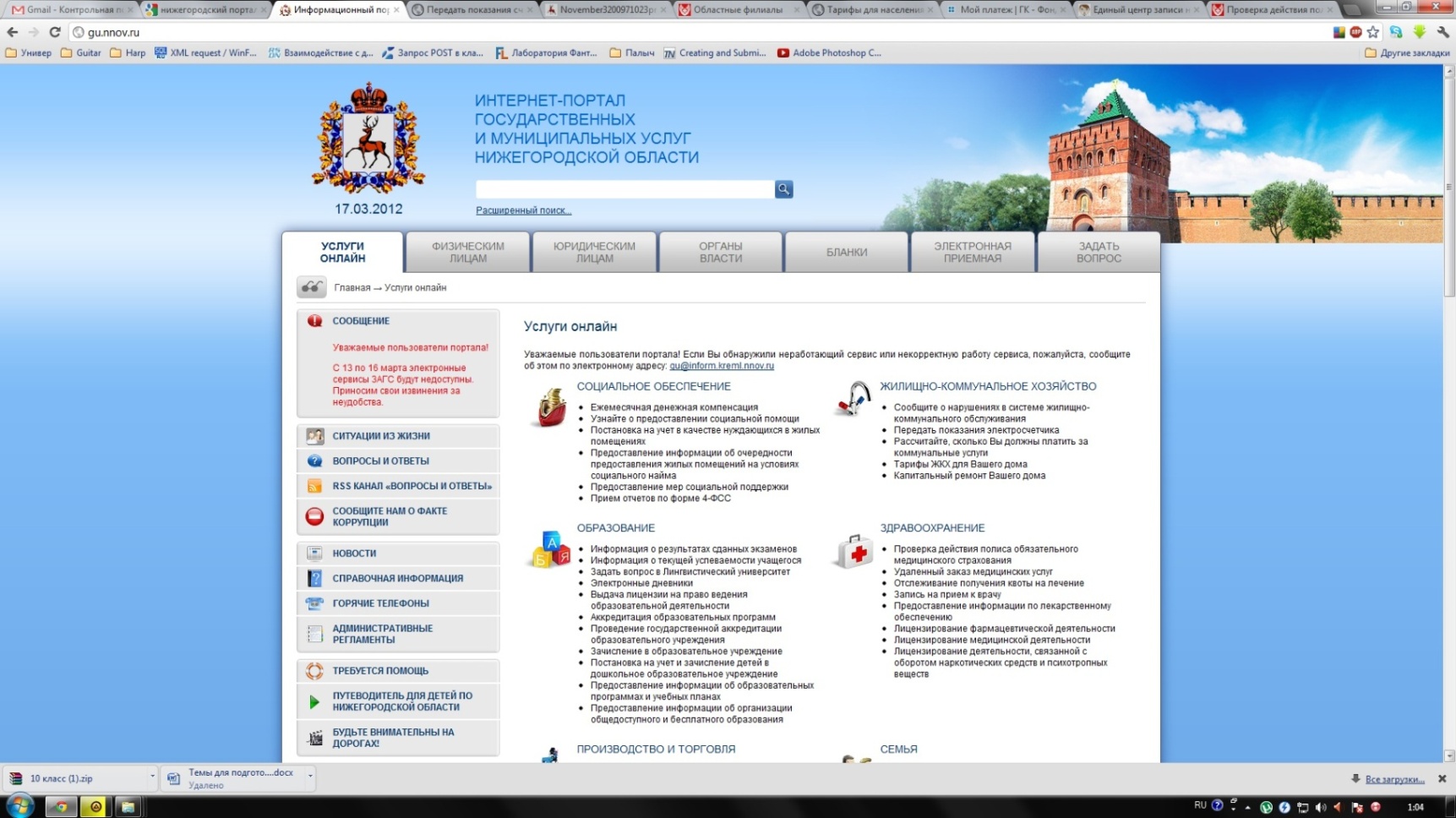 Нижегородский портал государственных услуг
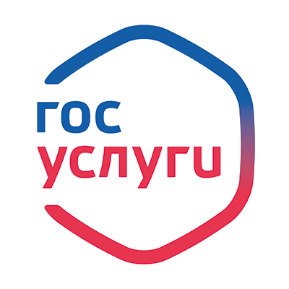 Пользуйтесь порталом государственных услуг
gosuslugi.ru
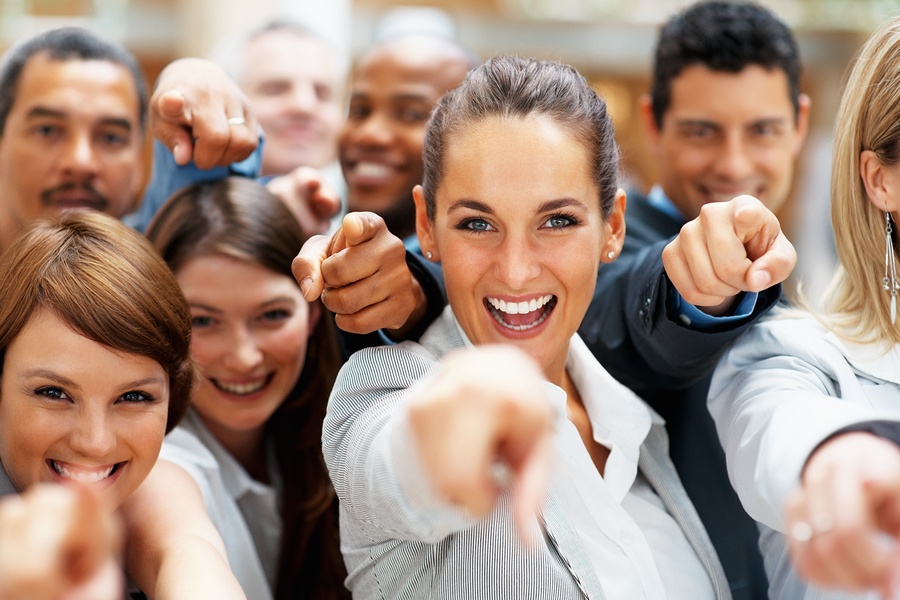 Получать государственные и муниципальные услуги с каждым днем становится проще
Памятка о преимуществах и порядке получения государственных и муниципальных услуг в электронной форме